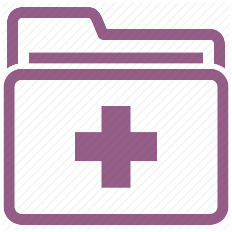 Гарантированный объем 
бесплатной медицинской помощи
Новая модель
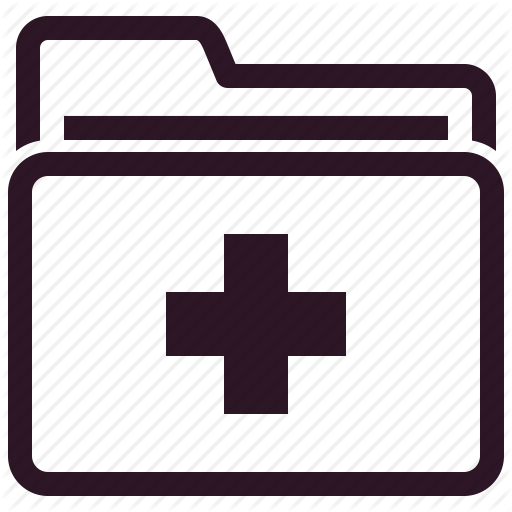 Обязательное социальное медицинское страхование
В условиях новой модели ГОБМП
20.06.2019 12:34
1
Недофинансирование ГОБМП вынуждает граждан нести значительные финансовые расходы
РЕКОМЕНДУЕМЫЕ РАСХОДЫ (6% к ВВП)
3,1 трлн.тг.
Уровень общих расходов на здравоохранение в Казахстане (3,7% к ВВП, 2017 г.) значительно ниже, чем в странах с аналогичным уровнем развития (6% к ВВП)
Доля частных расходов на здравоохранение по итогам 2017 года составила 41%, что вдвое выше предельного уровня, рекомендуемого Всемирной организацией здравоохранения (20%)
Более 30% частных расходов направляется на приобретение платных медицинских услуг, декларированных в рамках ГОБМП

(Национальные счета здравоохранения за 2017 год, предварительный отчет)
ДЕФИЦИТ ГОБМП 362,5 млрд.тг.
ЧАСТНЫЕ РАСХОДЫ
677,6 млрд.тг.
ГОБМП
940,1 млрд.тг.
Динамика дефицита ГОБМП и расходов 
«из кармана» населения
2
Пути решения: формирование трехуровневой системы медицинского обеспечения на основе  внедрения новой модели ГОБМП
Одновременное введение новой модели ГОБМП и системы ОСМС
Дополнительный 
объем услуг: 
платные услуги, 
ДМС, сооплата
НОВАЯ МОДЕЛЬ ГОБМП (базовые услуги)
Регулярное обновление перечней 
ГОБМП и ОСМС
ОСМС 
(услуги сверх ГОБМП и новые услуги)
СООПЛАТА 
(ЛС, ИМН,)
ОСМС для застрахованных: 
сверх ГОБМП и новые услуги
Новая модель ГОБМП: 
базовые медицинские услуги
3
* ГОБМП будет относится к минимальному социальному стандарту (Закон РК «О минимальных социальных стандартах и их гарантиях»)
Новая модель ГОБМП и пакет ОСМС
Первичная медико-санитарная помощь
ПМСП полностью гарантируется в рамках ГОБМП
Базовые медицинские услуги для всех граждан 
Целевые скрининги 
Наблюдение беременных, патронаж детей
Динамическое наблюдение населения с хроническими и социально-значимыми заболеваниями
Консультативно-диагностическая помощь
КДП в рамках ГОБМП:
Постановка диагноза заболевания, подлежащего динамическому наблюдению или социально значимого заболевания
Для динамического наблюдения больных с хроническими заболеваниями
Дорогостоящие услуги для социально-уязвимых групп населения (молекулярно-генетическое исследование беременных, диагностика наследственных и орфанных заболеваний)
КДП в рамках ОСМС:
Профилактический специализированный осмотр здоровых взрослых и детей
Стоматология для детей до 18 лет, инвалидов, пенсионеров, многодетных матерей
Прием специалистов (35 профилей), исследования и диагностика (228 услуг)
Расширенный перечень хронических заболеваний, подлежащих динамическому наблюдению
Лабораторная диагностика, в т.ч. дорогостоящие
4
Новая модель ГОБМП и пакет ОСМС
Амбулаторное лекарственное обеспечение
АЛО в рамках ГОБМП:
Лечение хронических заболеваний, подлежащих динамическому наблюдению (25 групп заболеваний)
Лечение социально-значимых заболеваний
Обеспечение специализированным питанием
АЛО в рамках ОСМС:
Лечение заболеваний сверх ГОБМП
Стационаро-замещающая помощь
СЗП в рамках ГОБМП:
Лечение основных хронических заболеваний, подлежащих динамическому наблюдению (25 групп заболеваний)
Лечение социально-значимых заболеваний  (туберкулез, ВИЧ-инфекция, психические расстройства и расстройства поведения, злокачественные новообразования) 
Гемодиализ, перитонеальный диализ
Помощь в приемных отделениях круглосуточных стационаров
СЗТ в рамках ОСМС:
Лечение острых и хронических заболеваний, в т.ч.:
Лечение заболеваний для преимущественного лечения в дневном стационаре, по перечню, определенному МЗ РК
Плановые амбулаторные хирургические операции и манипуляции, по перечню заболеваний преимущественного лечения в дневном стационаре, определенному МЗ РК
5
Новая модель ГОБМП и пакет ОСМС
Стационарная помощь
Стационарная помощь в рамках ГОБМП:
По экстренным показаниям для всех граждан
Основные хронические заболевания, подлежащих динамическому наблюдению
Социально-значимые заболевания 
Лечение инфекционных заболеваний, представляющих опасность для окружающих
Стационарная помощь в рамках ОСМС:
Плановая госпитализация в стационар по показаниям
Паллиативная помощь, восстановительное лечение и медицинская реабилитация
Медицинская реабилитация и паллиативная помощь рамках ГОБМП:
Медицинская реабилитация лицам, перенесшим туберкулез 
Паллиативная помощь (туберкулез, онкология, хронические заболевания в терминальной стадии, лицам неспособным к самообслуживанию, нуждающимся в постоянном уходе)
Медицинская реабилитация в рамках ОСМС:
Медицинская реабилитация (2 и 3 этап) взрослым и детям в специализированных центрах (отделениях реабилитации) 
Медицинская реабилитация для детей и инвалидов, в амбулаторных условиях и санаториях
6
Новая модель ГОБМП и пакет ОСМС
Новая модель ГОБМП
Пакет ОСМС (для застрахованных)
Медицинская помощь улучшающая качество жизни КАЖДОГО ЧЕЛОВЕКА
Основа для здоровья БУДУЩЕГО ПОКОЛЕНИЯ
Помощь при экстренных и неотложных состояниях для КАЖДОГО ЧЕЛОВЕКА
Контроль над заболеваниями, значимыми для ВСЕГО ОБЩЕСТВА
Для всех граждан
Консультативно-диагностическая помощь:
профилактический осмотр здоровых взрослых 
специализированные осмотры детей
дорогостоящие лабораторные услуги: гормоны, витамины, онкомаркеры, антигены, ПЦР
дорогостоящие диагностические услуги: КТ, МРТ и т.д.
Амбулаторное лекарственное обеспечение при заболеваниях, сверх ГОБМП
Стационарозамещающей помощи, при заболеваниях, сверх ГОБМП
Плановая стационарная помощь, при заболеваниях, сверх ГОБМП
Медицинская реабилитация взрослым и детям по профилям: кардиология, кардиохирургия, неврология, нейрохирургия, травматология и ортопедия
Скорая помощь и санитарная авиация 
Первичная медико-санитарная помощь
Экстренная стационарозамещающая и стационарная помощь 
Паллиативная помощь
При социально-значимых заболеваниях (4), 25 групп основных хронических заболеваниях
Консультативно-диагностическая помощь
Амбулаторное лекарственное обеспечение 
Плановая стационарозамещающая и стационарная помощь
Медицинская реабилитация при туберкулезе
7
* Новая модель соответствует принципам ВОЗ по Всеобщему охвату услугами здравоохранения
ПРИНЯТИЕ РАМОЧНЫХ ПП РК
об утверждении пакетов ГОБМП И ОСМС


ВНЕСЕНИЕ ИЗМЕНЕНИЙ В НЕКОТОРЫЕ ПРИКАЗЫ МИНИСТЕРСТВА ЗДРАВООХРАНЕНИЯ 
по формам оказания медицинской помощи и перечнями к ним (перечни заболеваний, перечни КДУ согласно тарификатора и.т.д.)
СОВЕРШЕНСТВОВАНИЕ ЗАКОНОДАТЕЛЬСТВА
8
20.06.2019 12:34
Благодарю за внимание
9